GOES and GOES-R ABI Aerosol Optical Depth (AOD) Validation
Shobha Kondragunta and Istvan Laszlo (NOAA/NESDIS/STAR), 
Chuanyu Xu (IMSG), Pubu Ciren (Riverside Technologies), and Hai Zhang (UMBC)
AERONET data courtesy of NASA (PI: Brent Holben)
Second GOES-R Air Quality Proving Ground Workshop, UMBC, Jan 12, 2012
Outline
GOES vs. GOES-R illustration
Strategy for GOES AOD validation
Analysis of GOES and DRAGON AERONET data during DISCOVER-AQ field campaign is to understand if GOES captures the aerosol spatial and temporal variability observed by DRAGON.
Analysis of GOES and AERONET AOD over CONUS for 2009 is to understand the limitations of GOES AOD.
Strategy for GOES-R AOD validation
Analysis of GOES-R and AERONET/MODIS AOD is to demonstrate that the product meets specifications, and the various online tools we developed to continuously monitor the product performance.
Courtesy of Tim Schmidt, NESDIS/STAR
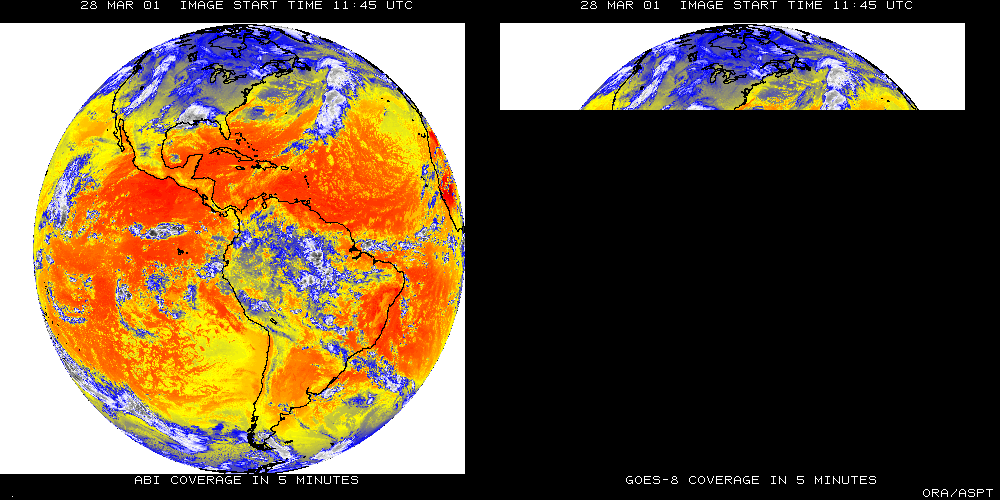 There are two anticipated scan modes for the ABI:
full disk images every 15 minutes + CONUS images every 5 minutes + mesoscale. 
Full disk every 5 minutes
GOES and DRAGON Station AOD Data (June-July 2011)
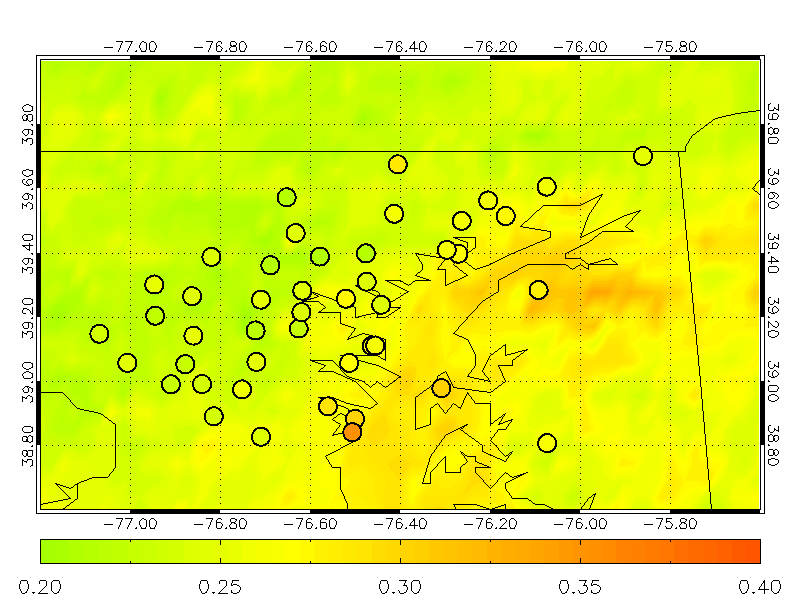 June and July 2011
Mean DRAGON AOD
Mean GOES AOD
Correlation between GOES and DRAGON AOD for June and July 2011
Match-Up Criteria
Average GOES AOD from 3 X 3 pixels around DRAGON station

 A minimum of three of the nine GOES pixels should be cloud-free

 DRAGON station observations within ± 15 minutes of GOES observation
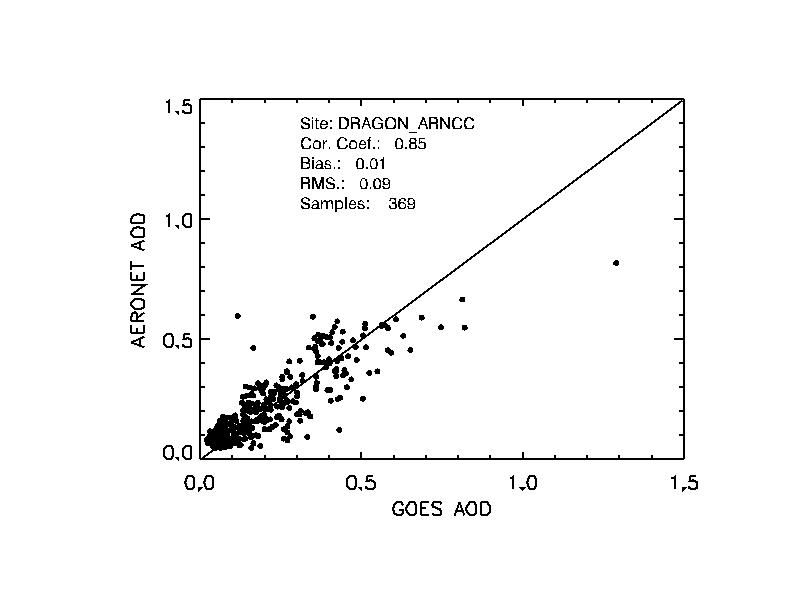 Examples for scatter plots between GOES and DRAGON AOD for  individual sites (June and July 2011)
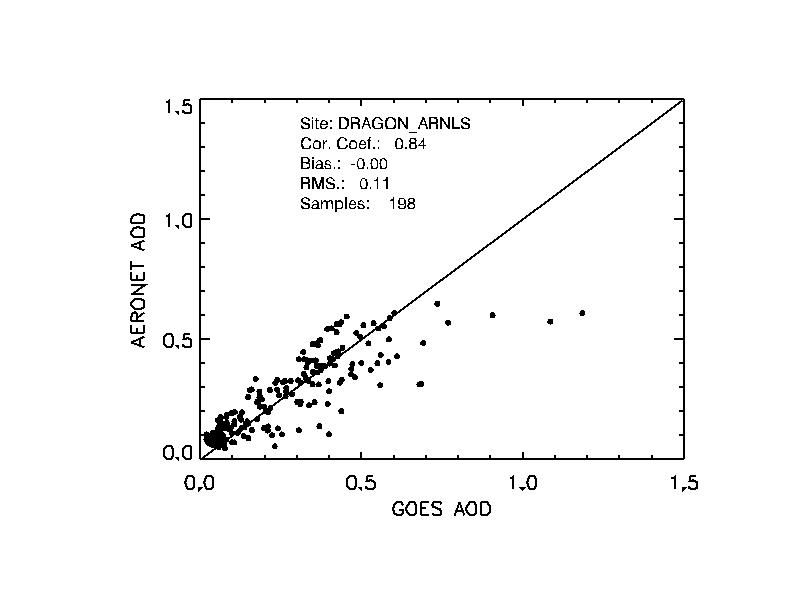 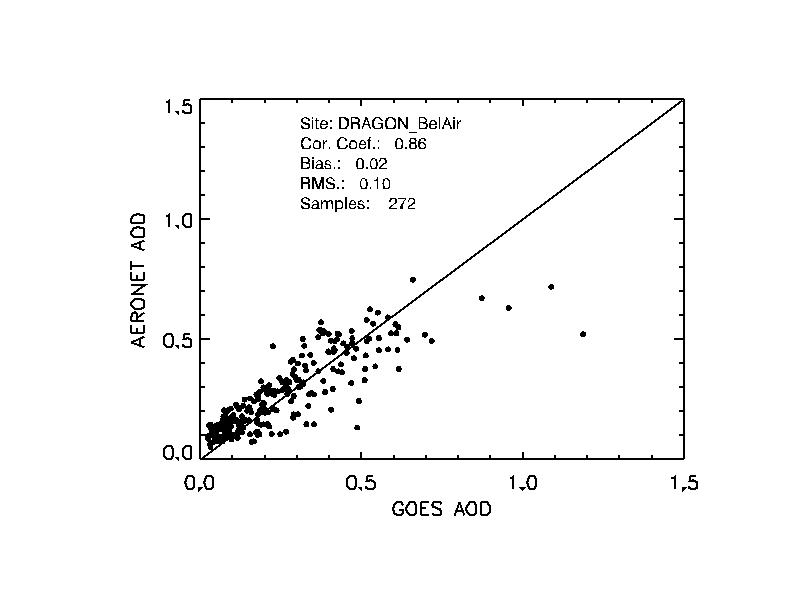 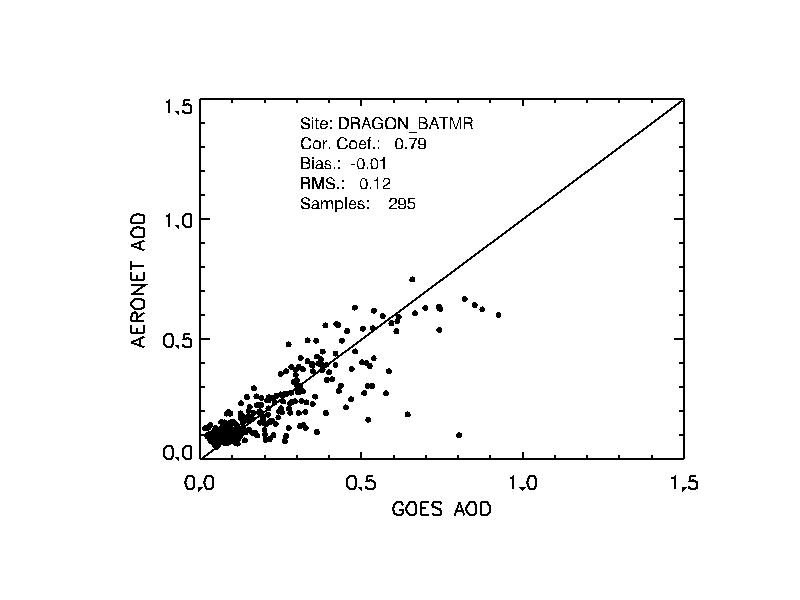 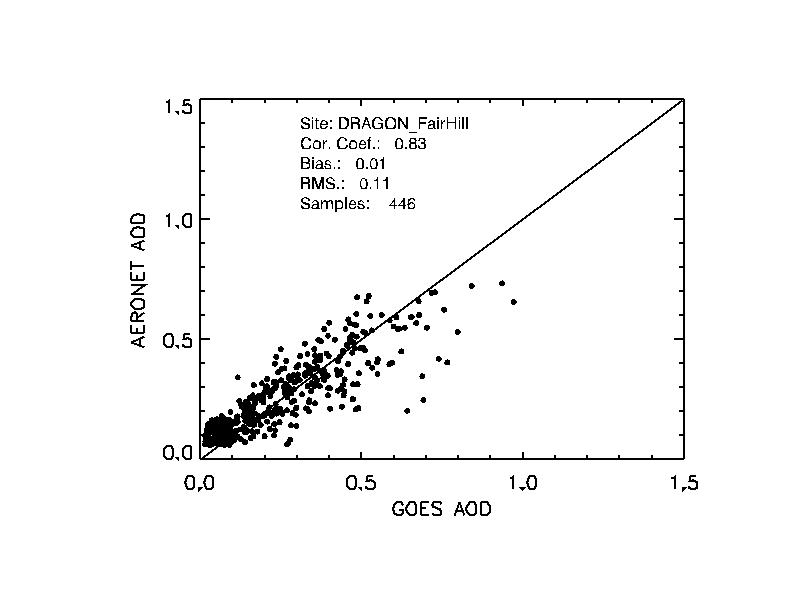 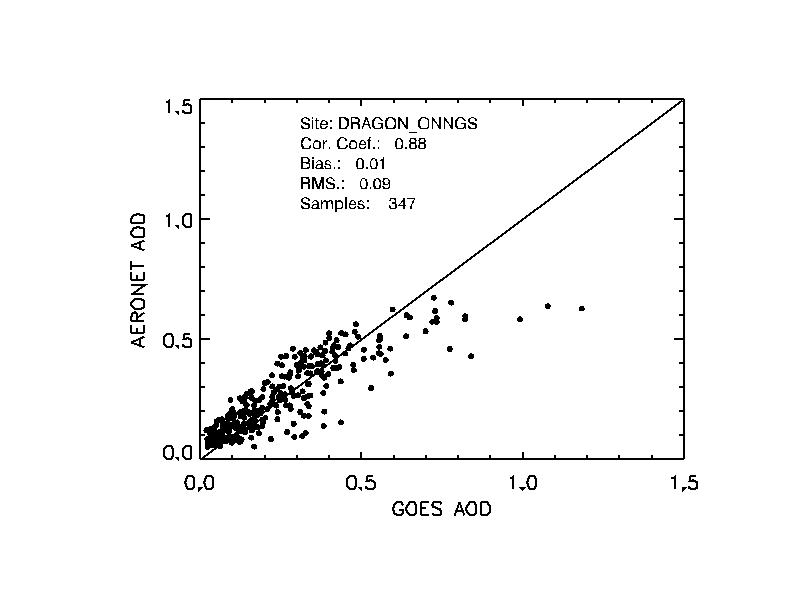 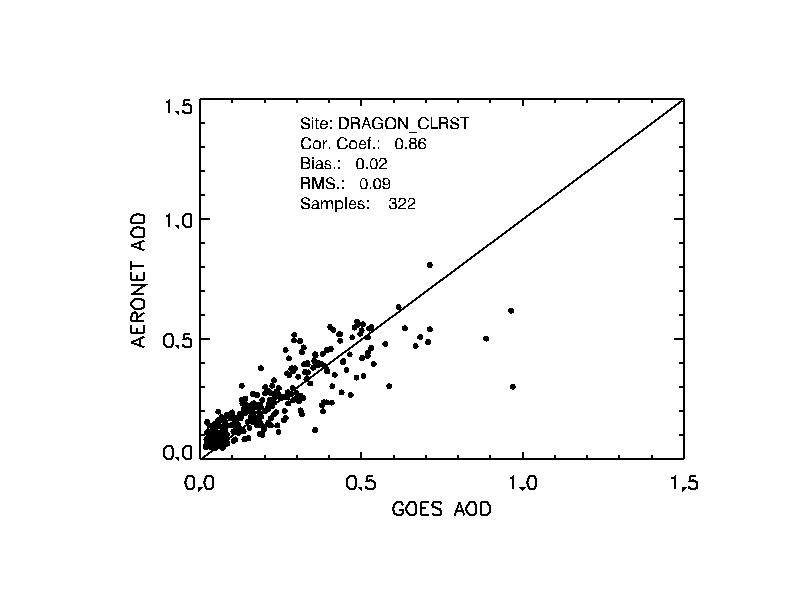 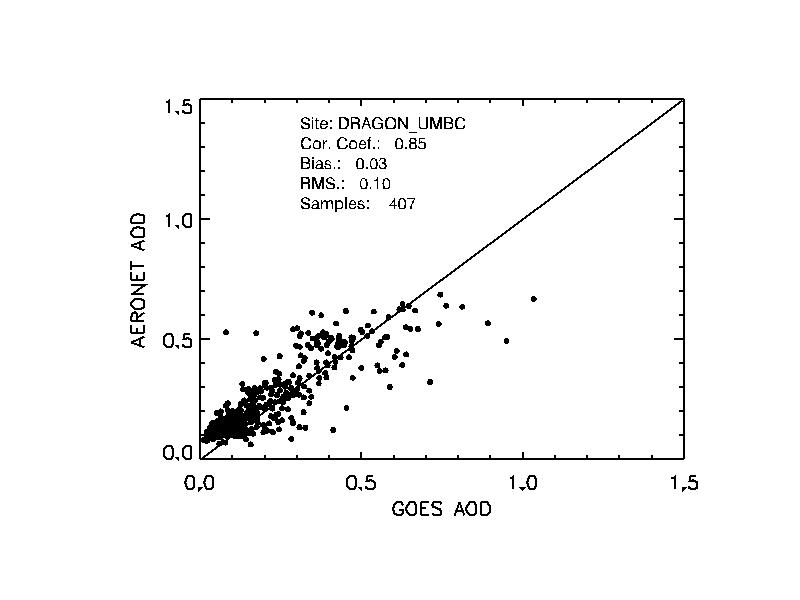 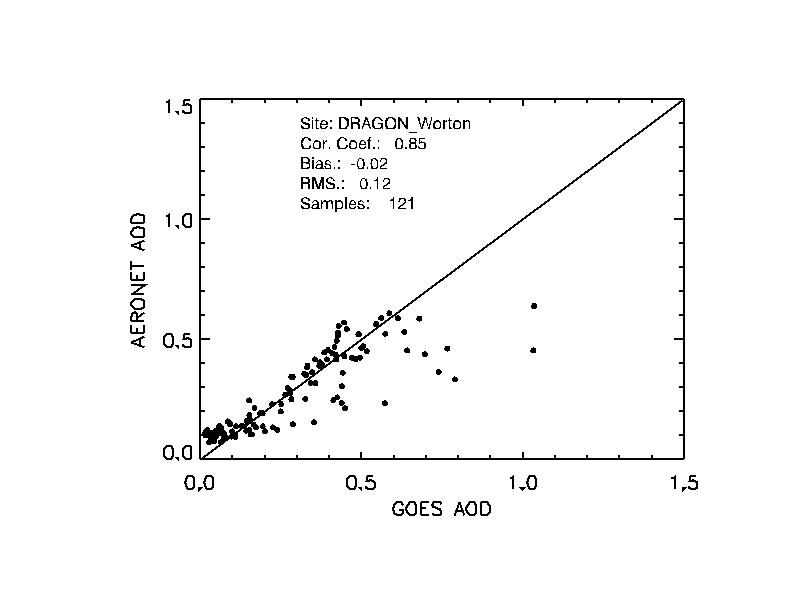 Correlation between GOES and DRAGON AOD (all stations) for June and July 2011
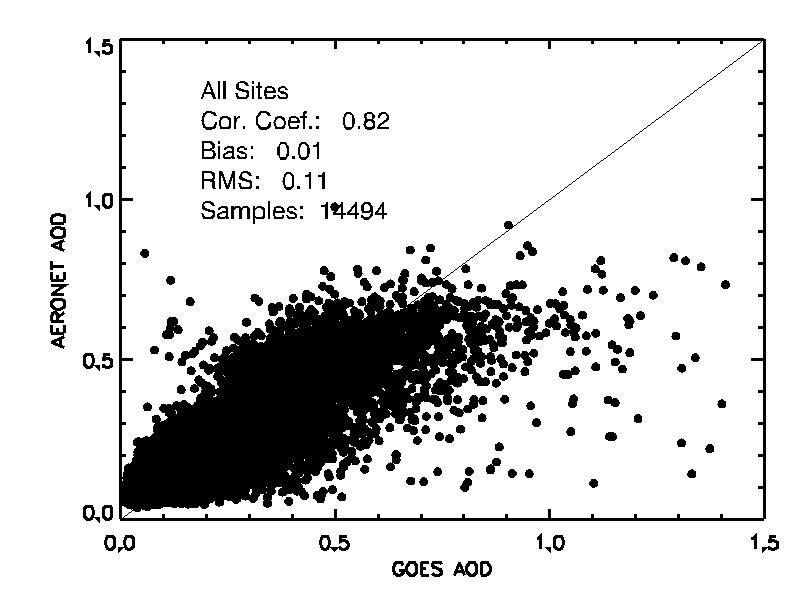 Examples for diurnal cycle for  individual sites for June and July 2011
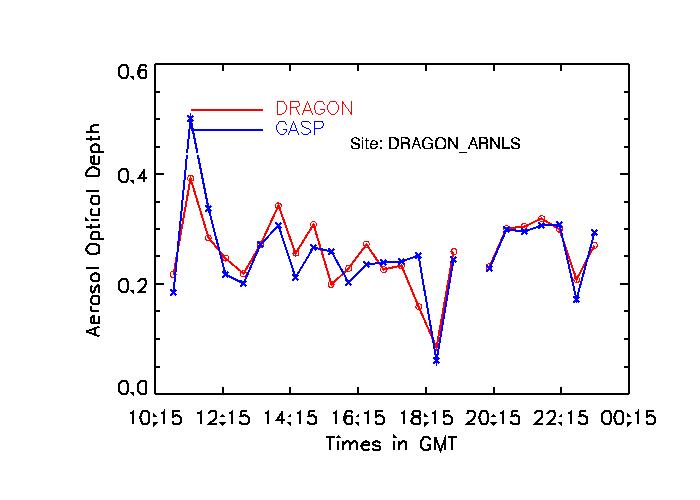 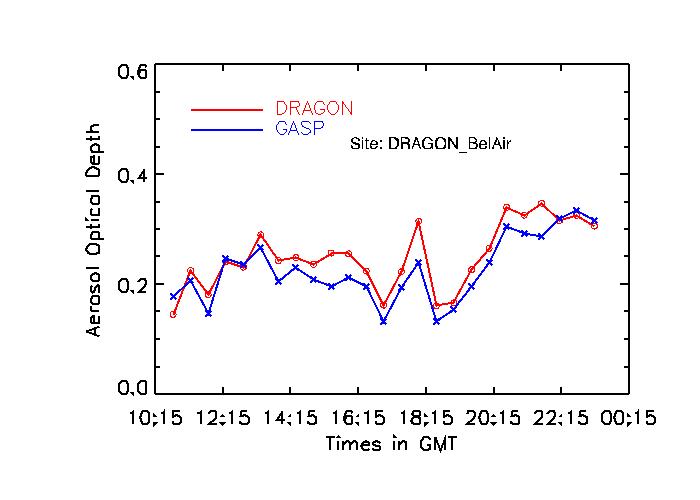 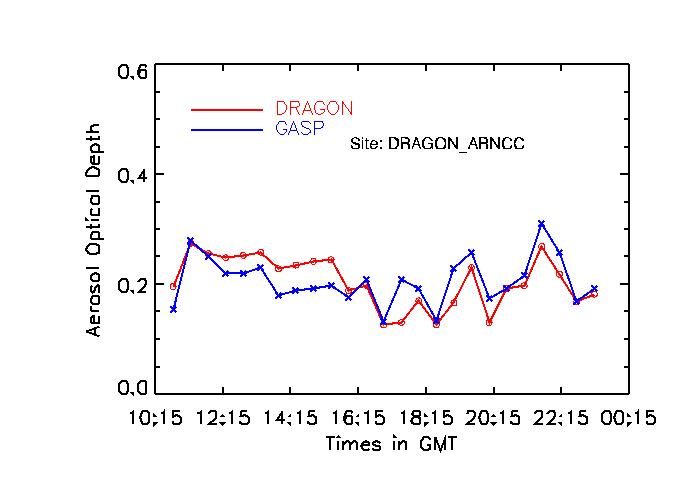 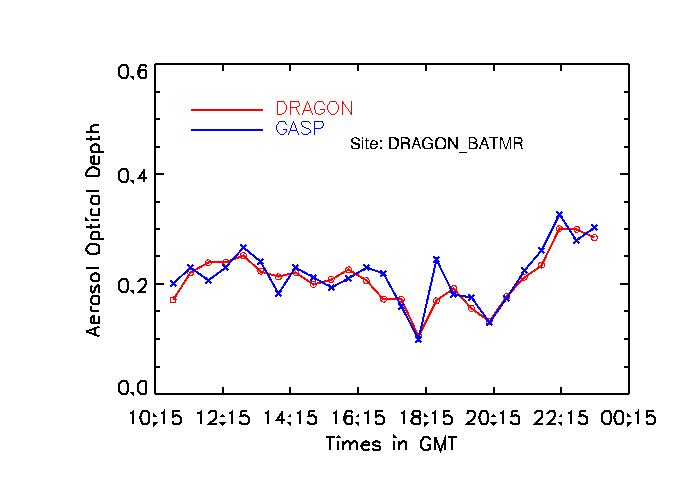 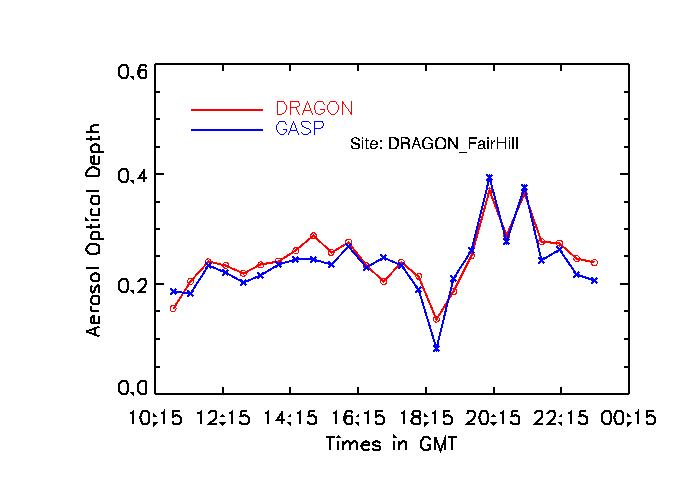 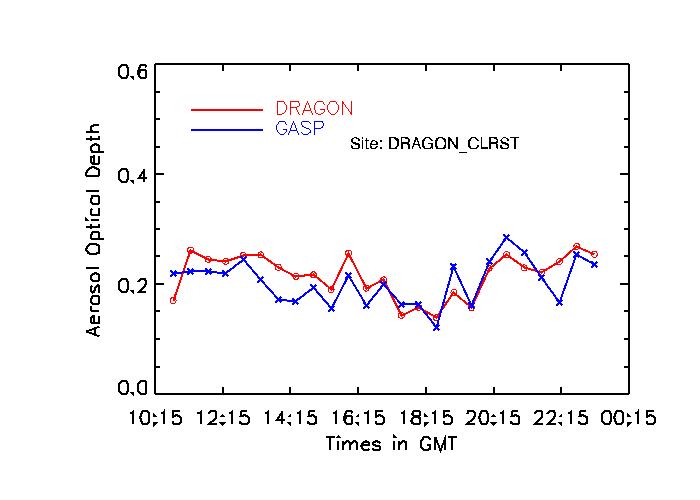 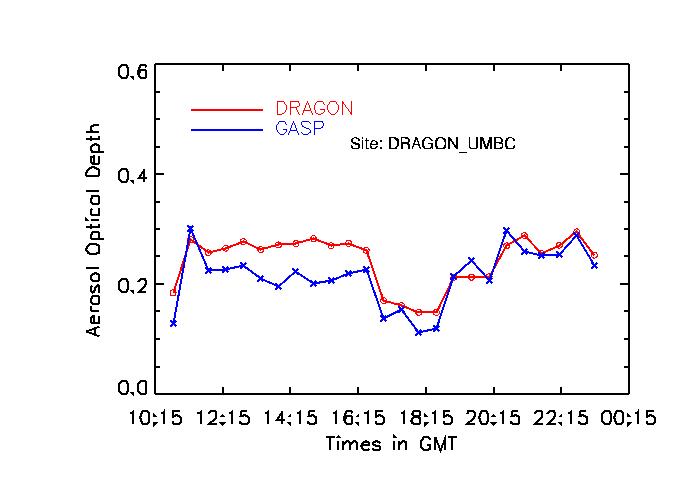 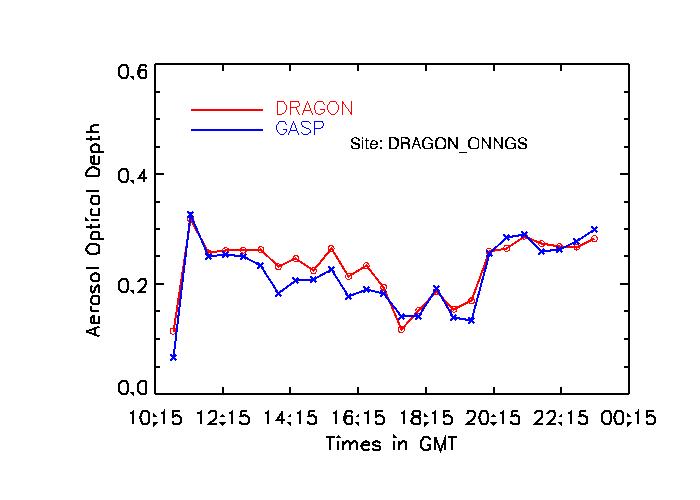 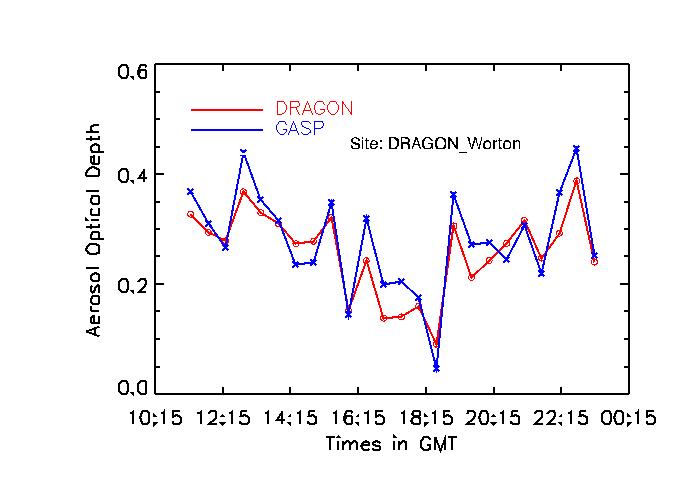 Diurnal Variation of AOD (Mean of all stations for June and July 2011)
Station to Station Correlation
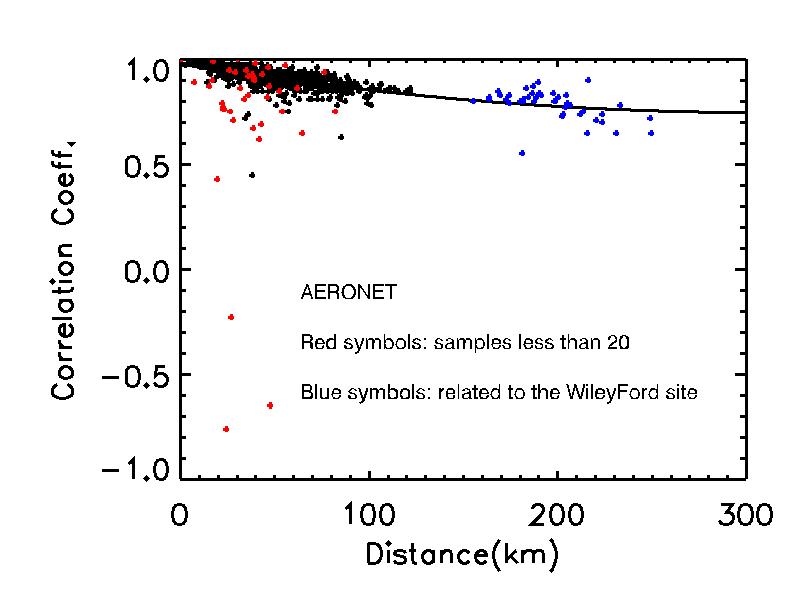 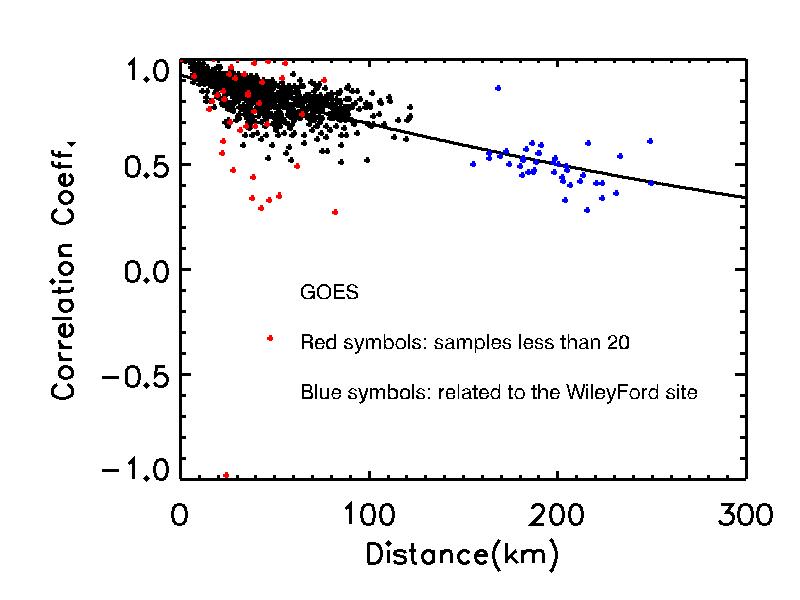 Findings based on June-July AOD Data
All stations except Wiley Ford (blue dots) located within ~ 100 km. 
Poor correlation when sample size is small (red color).
DRAGON network showing high station to station correlation compared to GOES
Results indicate that urban station (Baltimore) has similar AOD as sub-urban stations
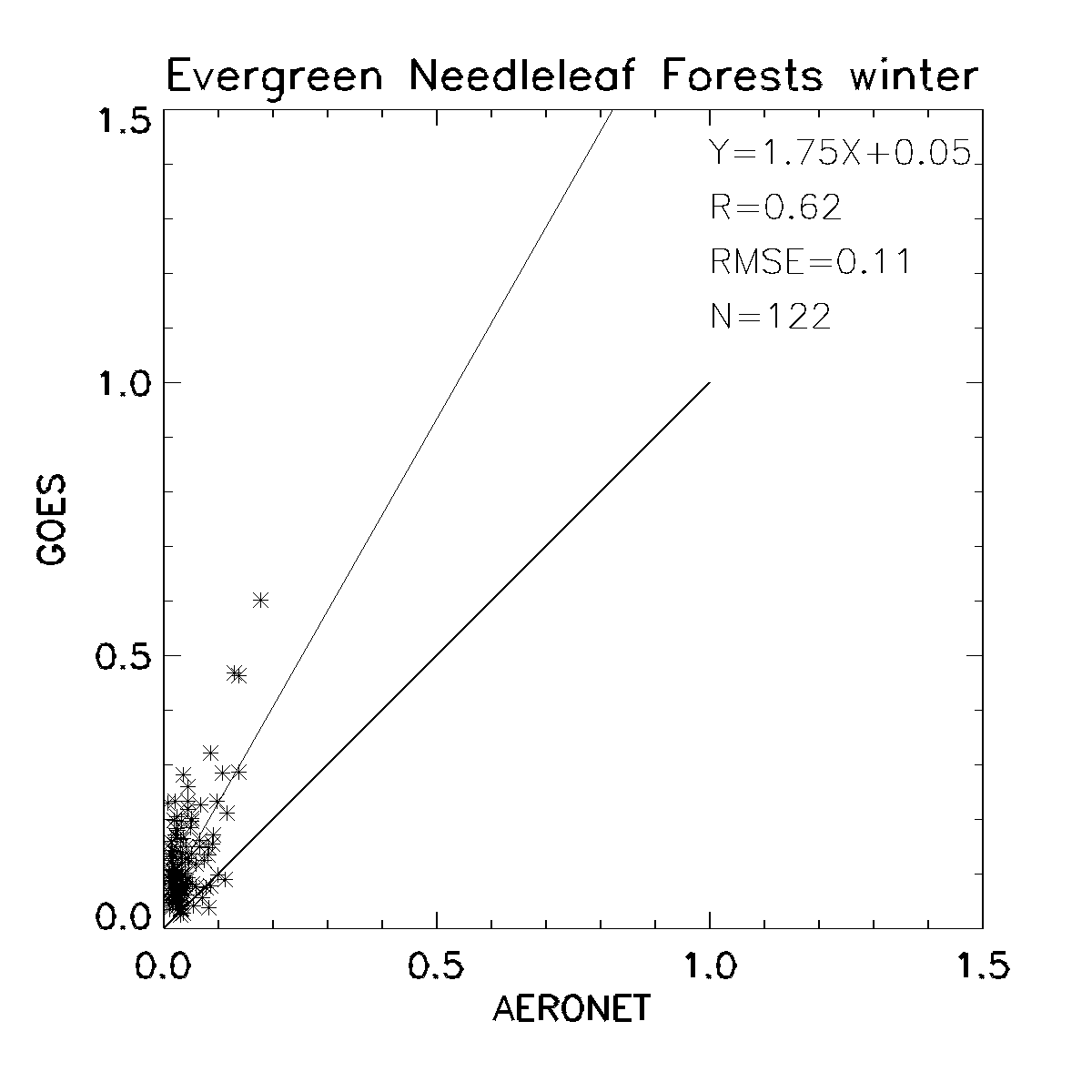 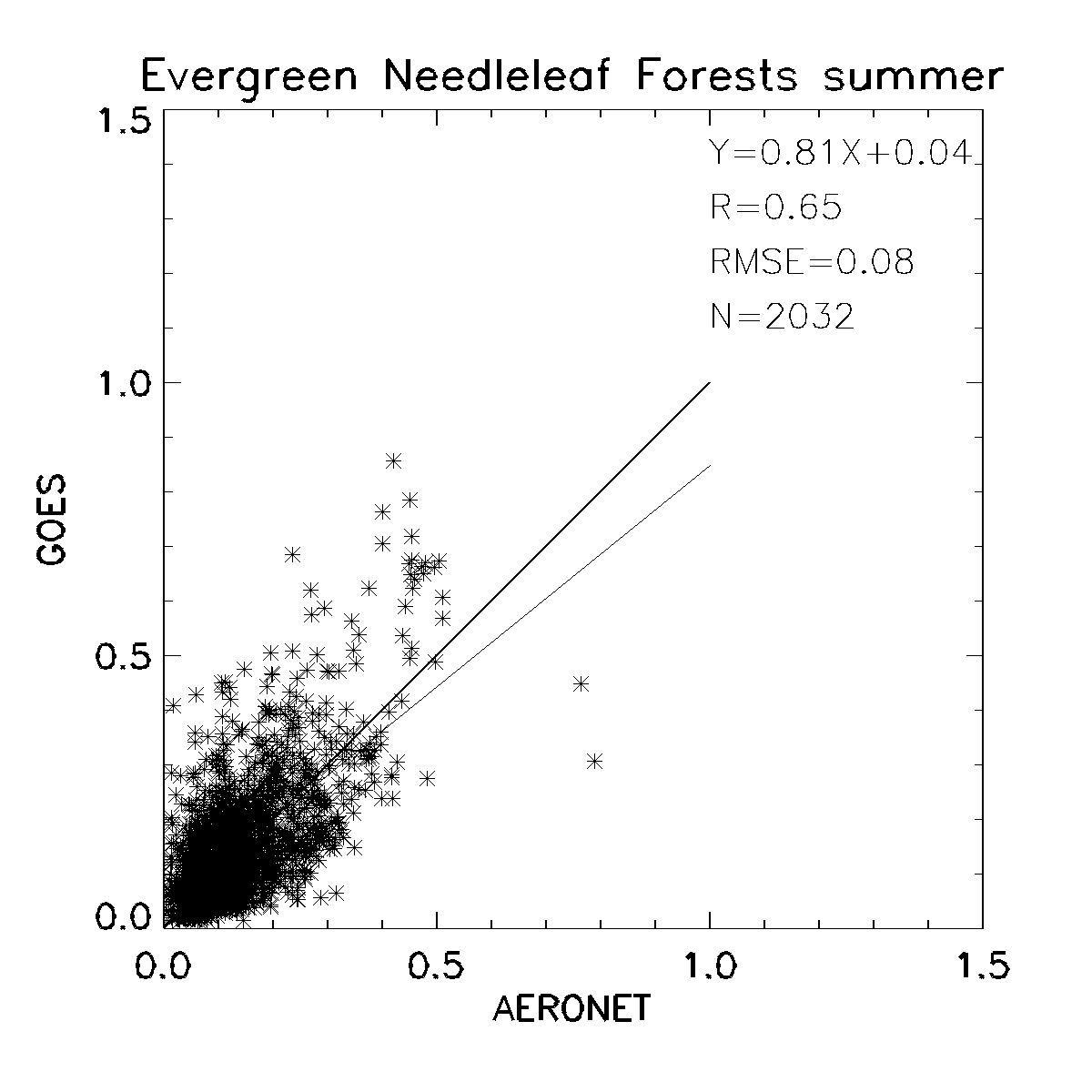 GOES vs. AERONET AOD for Evergreen Needleleaf Forests Surface Type in Different Seasons
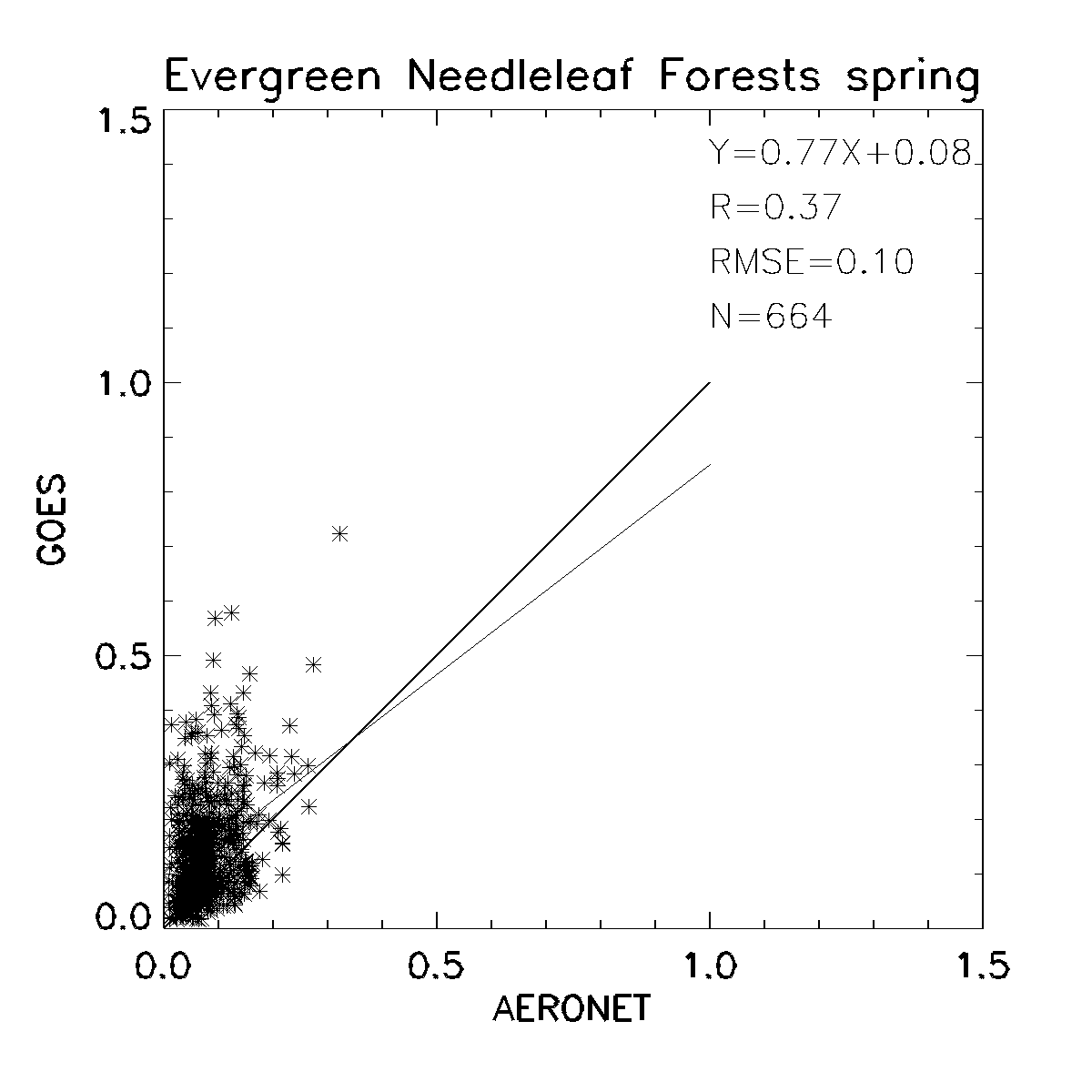 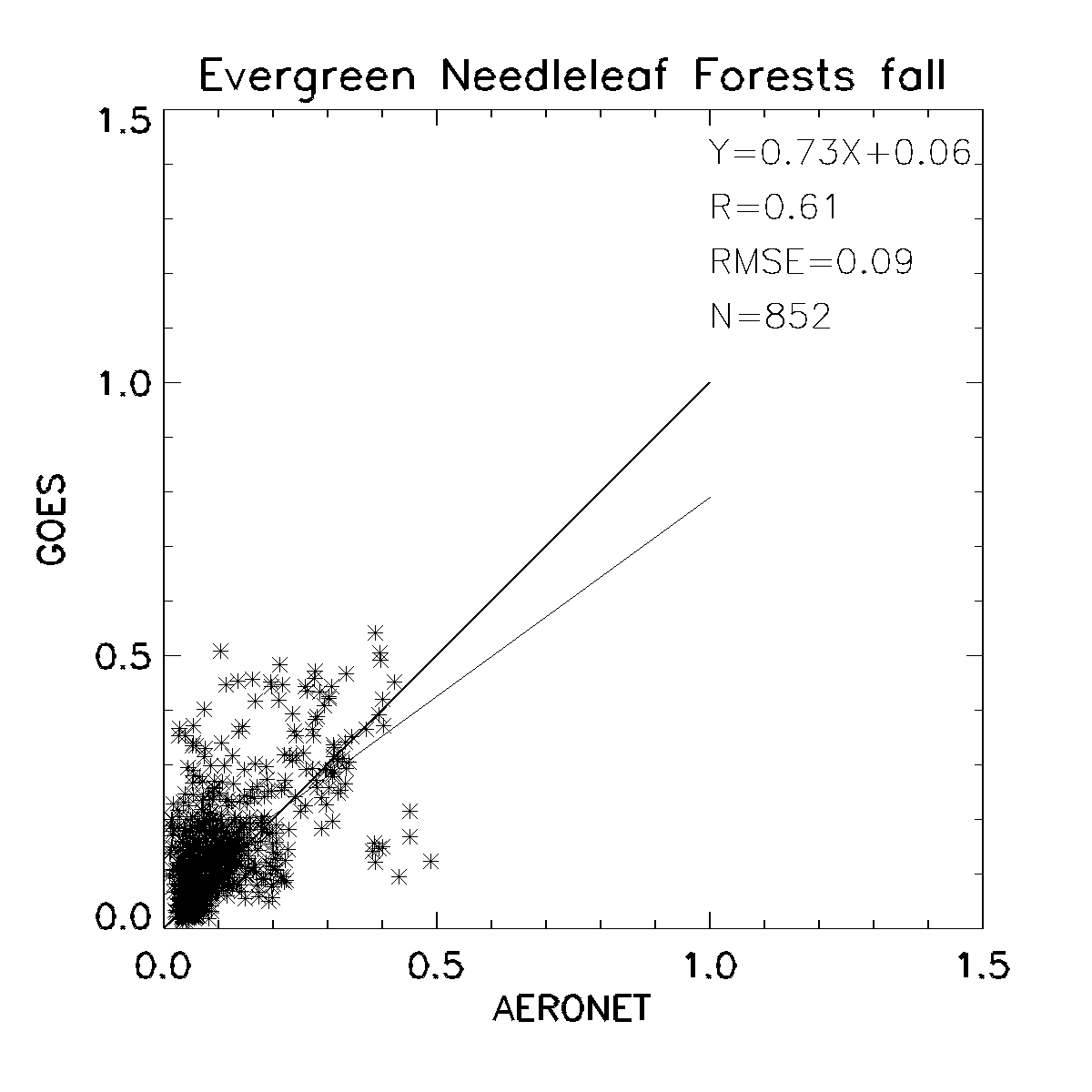 GOES vs. AERONET AOD for 2009
GOES vs. AERONET AOD (cont.)
Accuracy and Precision Analysis of ABI AOD
*numbers in parenthesis are the requirements
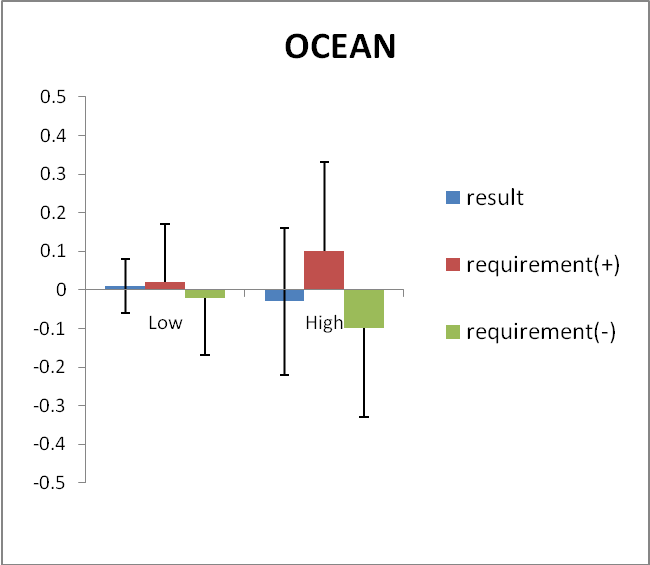 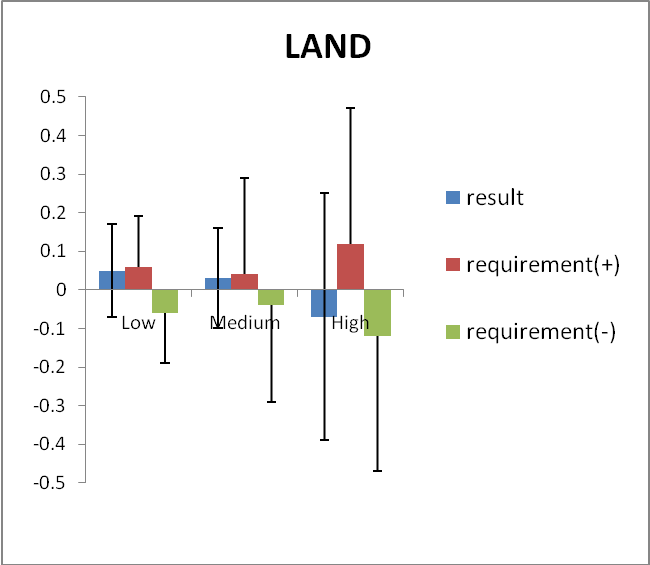 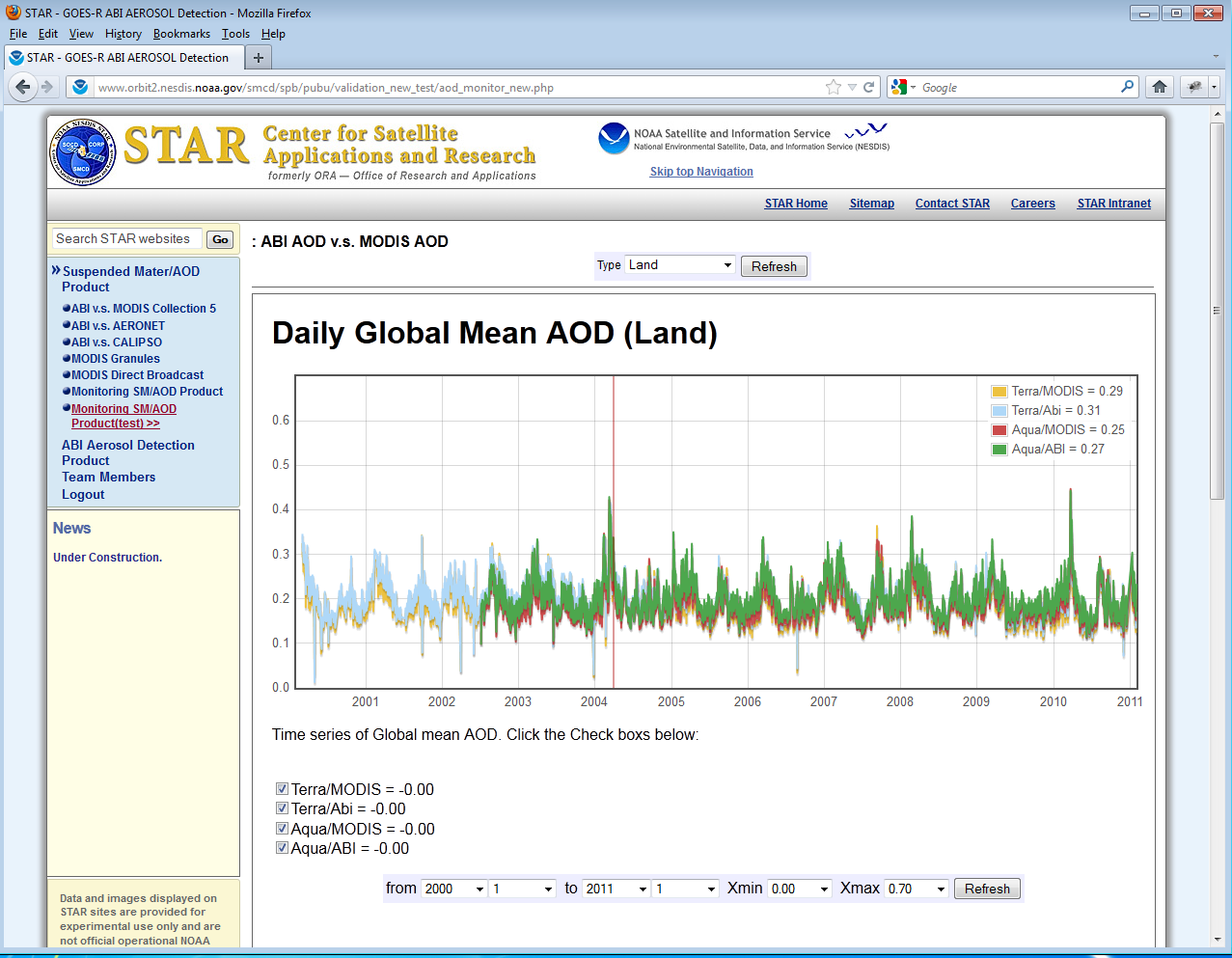 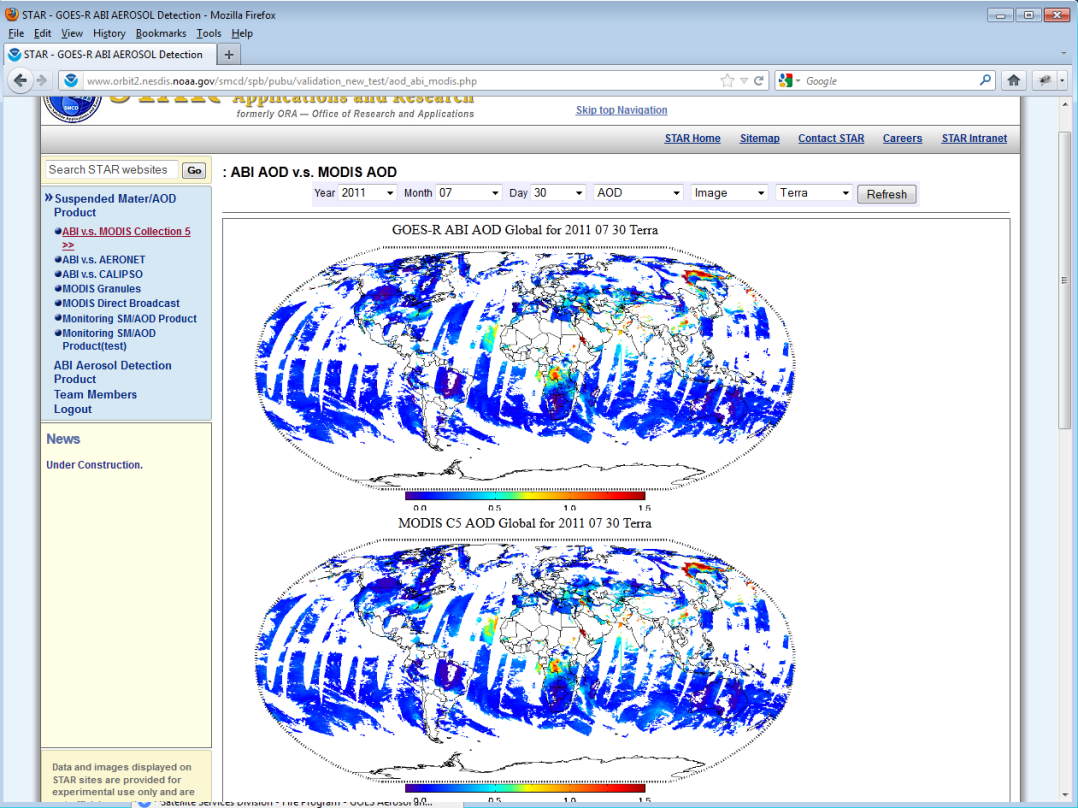 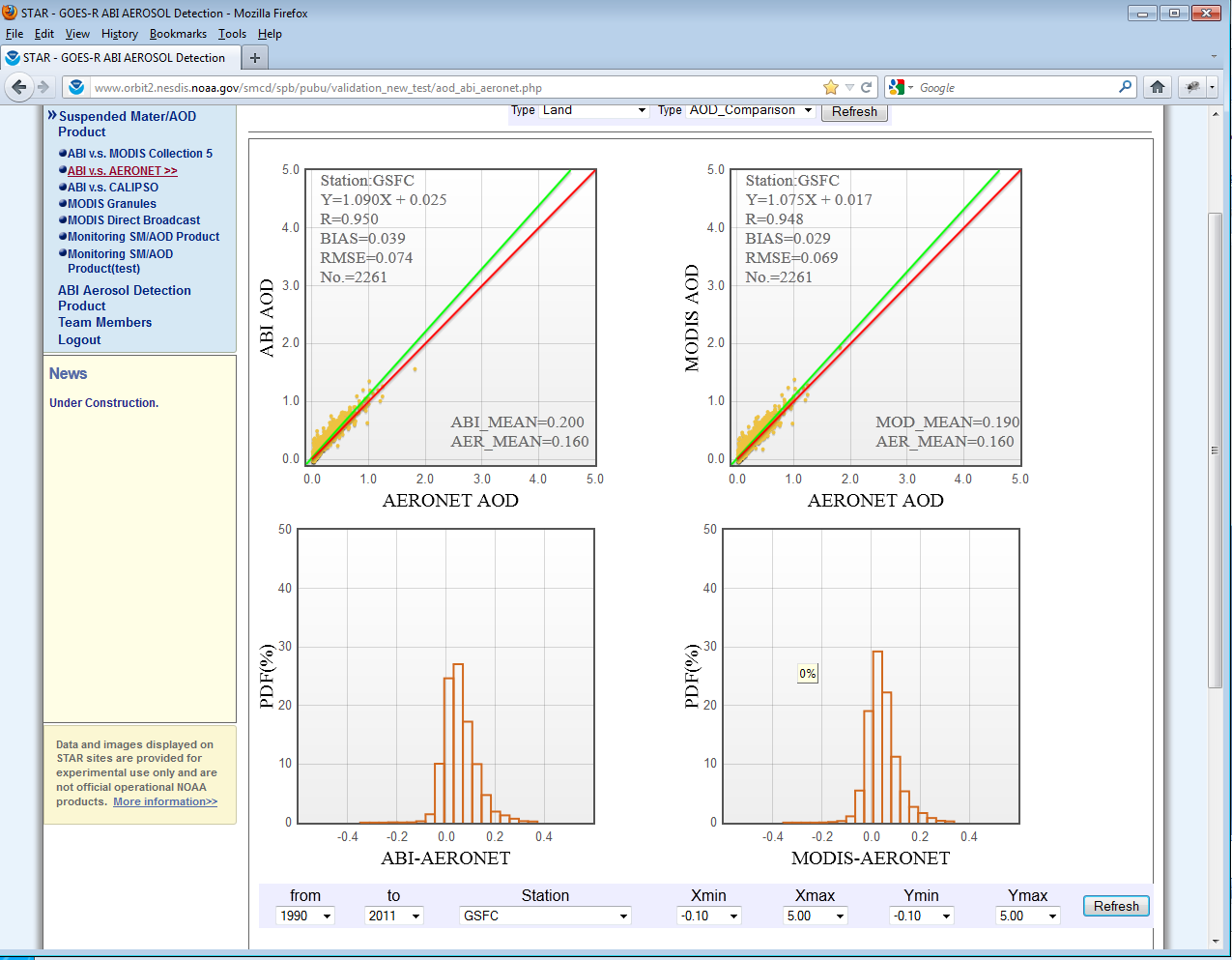 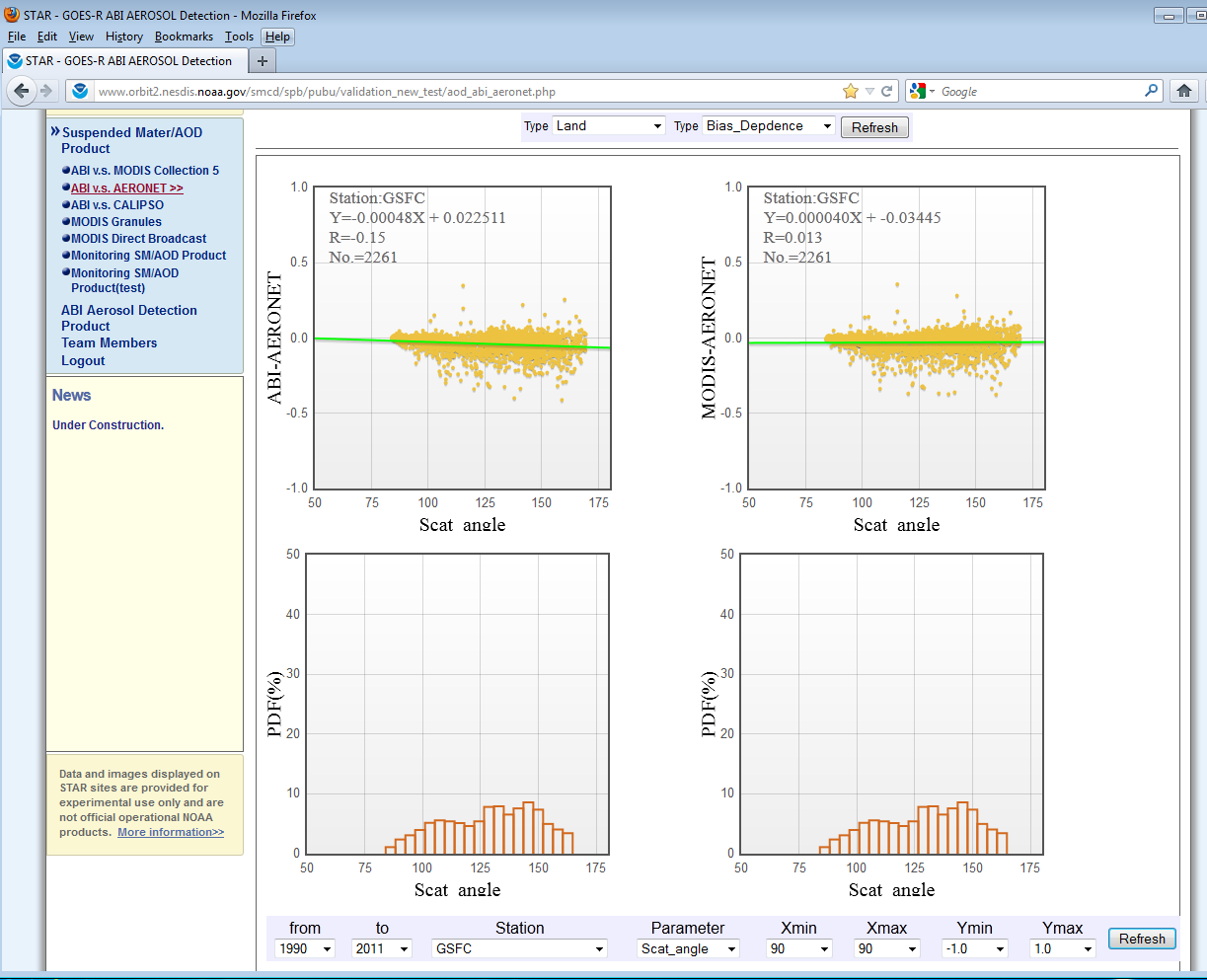 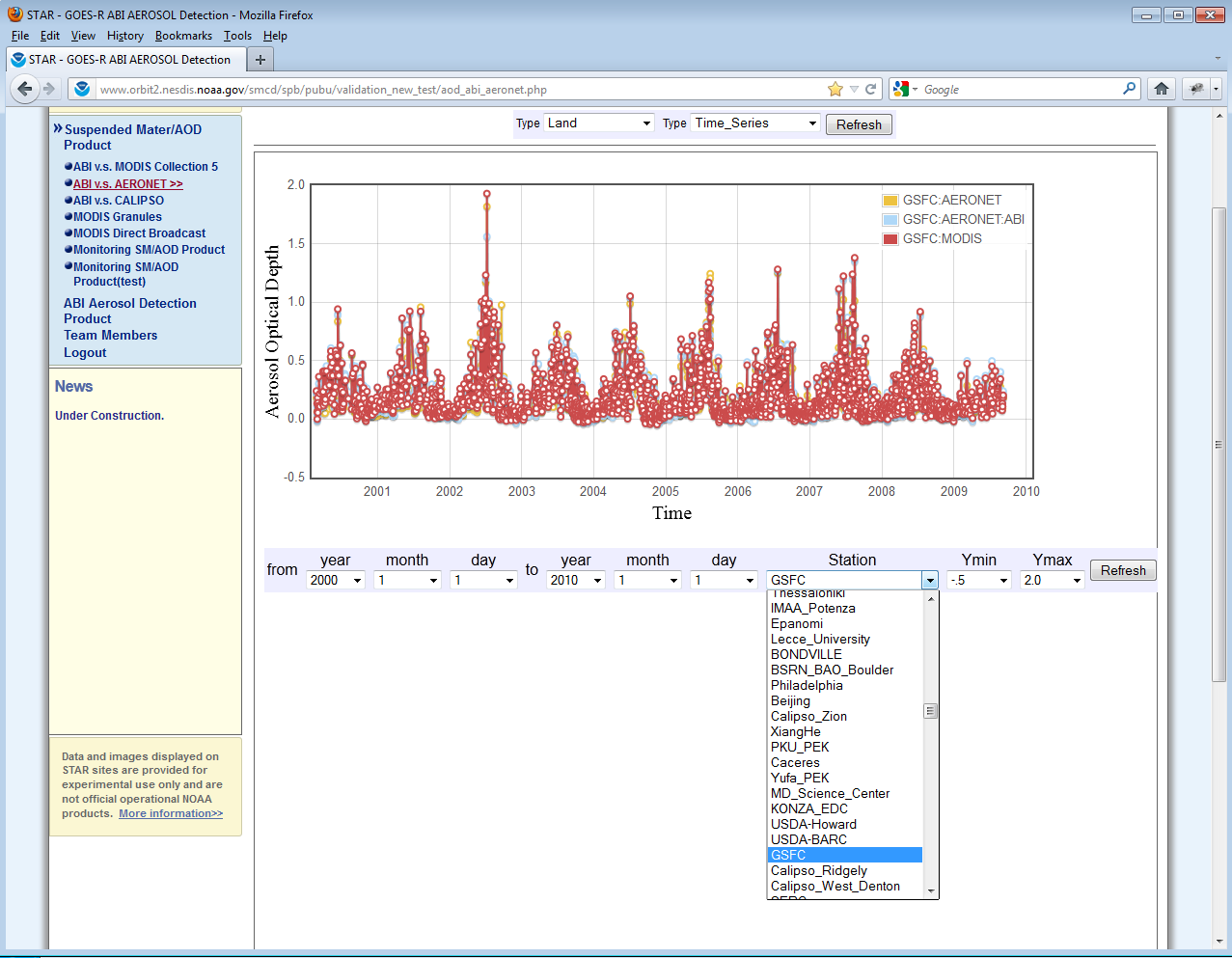 Summary
GOES AOD product is suitable for:
Semi-quantitative applications of air quality monitoring (e.g., identifying aerosol plume location and movement).  Product is currently widely used by the users (more than a million hits for IDEA website each calendar year)
Summer time retrievals can be used quantitatively; in winter, AODs are low, surface characteristics change and retrievals are uncertain
GOES-R AOD product
Expected to be as good as MODIS but with better spatial and temporal coverage
Unlike the current GOES AOD product which is validated on an ad hoc basis, GOES-R AOD product will be monitored and validated on a routine basis